Η πρώτη καθοριστική απόφαση, και η επιλογή «Ομάδας Μαθημάτων Προσανατολισμού (ΟΜΠ) για το Λύκειο»
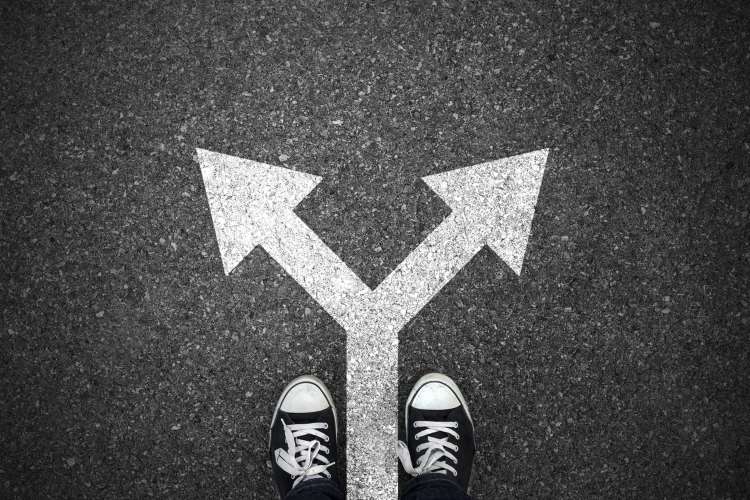 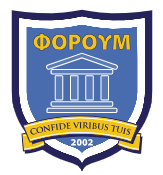 Γραφείο Συμβουλευτικής
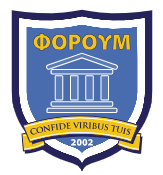 ΟΜΑΔΕΣ ΠΡΟΣΑΝΑΤΟΛΙΣΜΟΥ ΚΑΙ ΚΑΤΕΥΘΥΝΣΕΙΣ ΛΥΚΕΙΟΥ
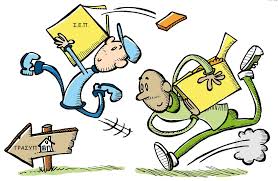 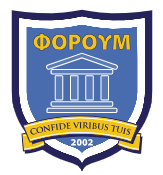 Α’ Λυκείου (Ομάδες Προσανατολισμού)
1η ΟΜΠ: Αρχαία Ελληνικά /  Αρχαιογνωσία - Ιστορία 
 
2η ΟΜΠ: Μαθηματικά – Φυσική

3η ΟΜΠ: Μαθηματικά – Οικονομικά

4η ΟΜΠ: Οικονομικά - Αγγλικά
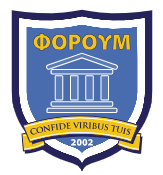 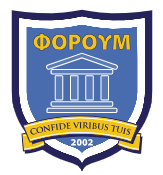 Ομάδες Μαθημάτων Προσανατολισμού Α’ Λυκείου -> Κατευθύνσεις Β’ και Γ’ Λυκείου
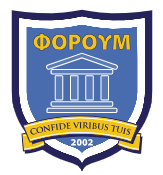 Εξεταζόμενα Μαθήματα Α΄ Λυκείου
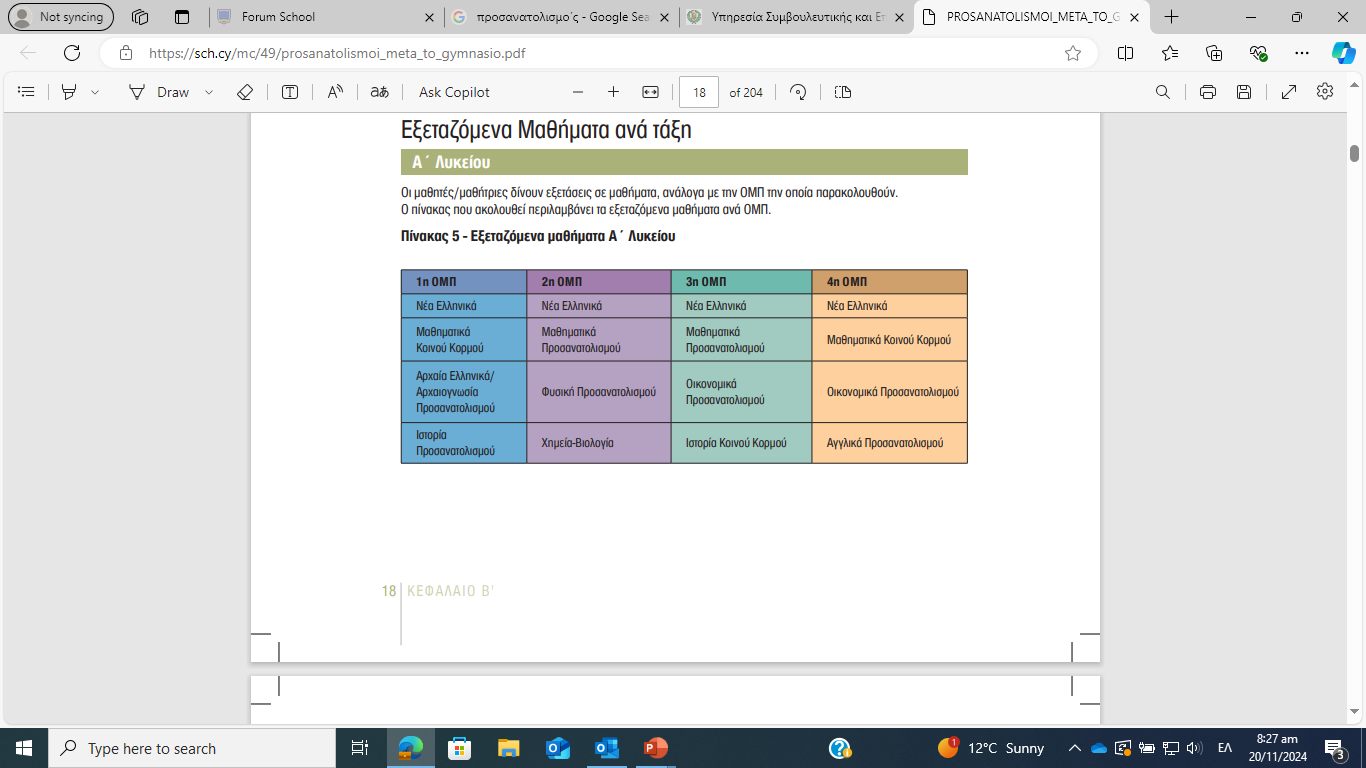 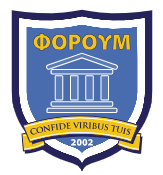 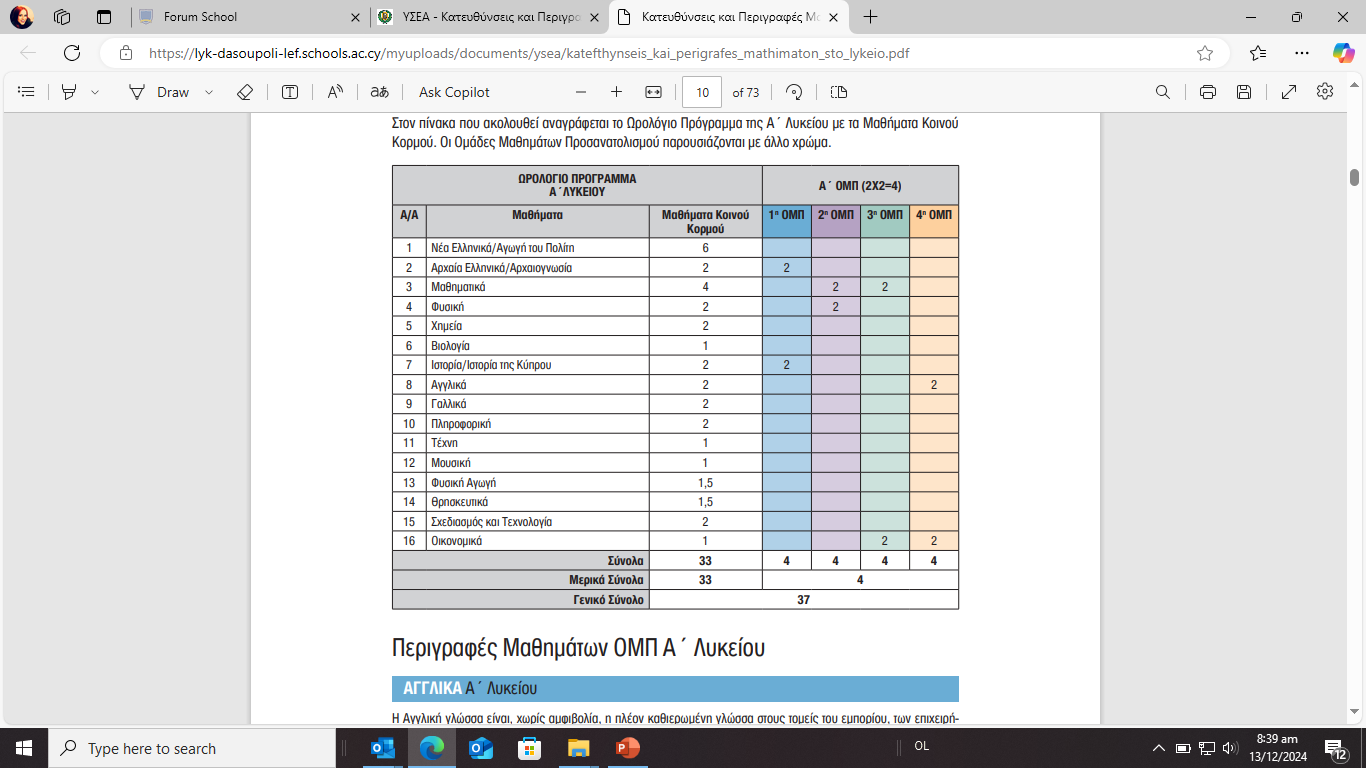 Α΄ ΛΥΚΕΙΟΥ

Μαθήματα Κοινού Κορμού
+
 Μαθήματα Ομάδας Προσανατολισμού
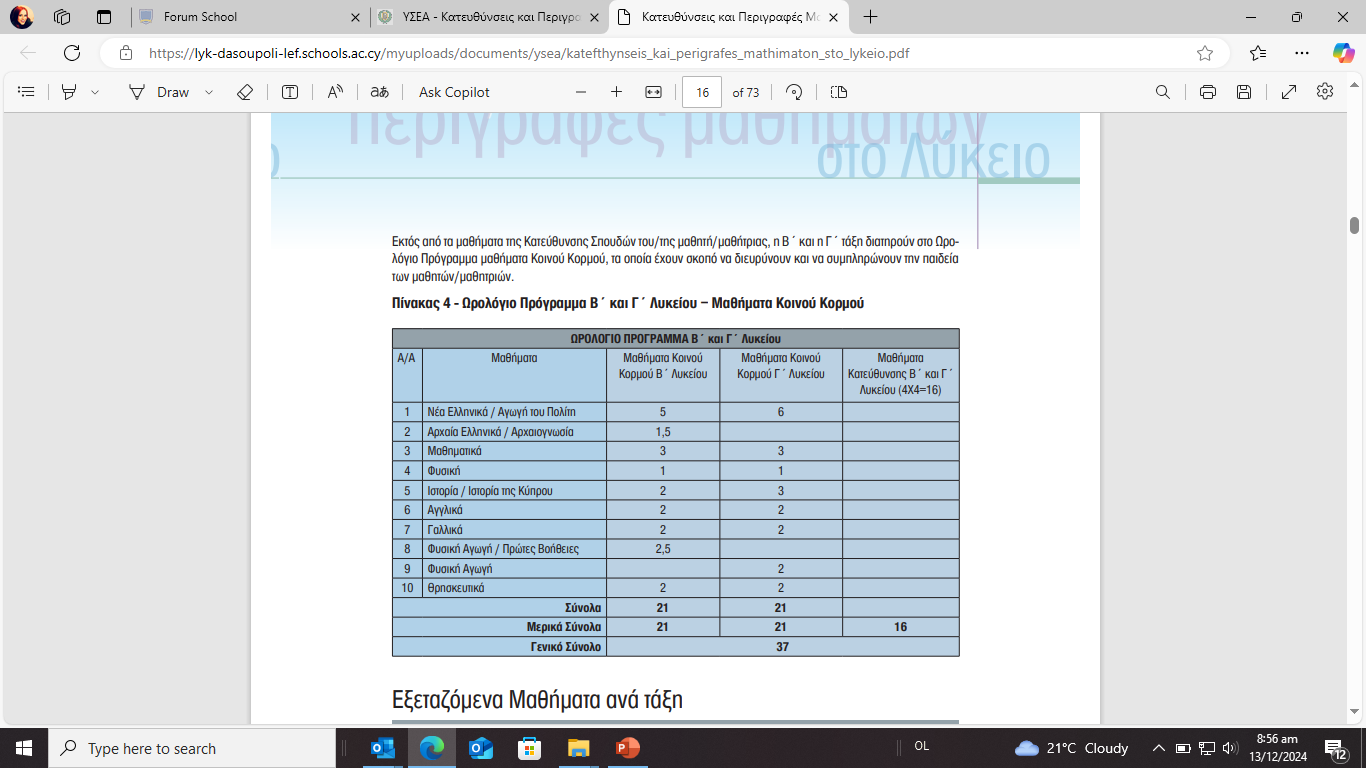 Μαθήματα Κοινού Κορμού Β’ και Γ’ Λυκείου
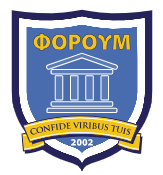 Κατεύθυνση Κλασικών και Ανθρωπιστικών Σπουδών
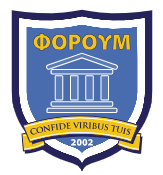 Κατεύθυνση  Ξένων Γλωσσών και Ευρωπαϊκών Σπουδών
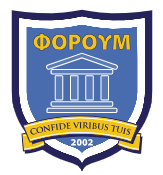 ΚΑΤΕΥΘΥΝΣΕΙΣ ΚΑΙ ΕΝΔΕΙΚΤΙΚΕΣ ΣΠΟΥΔΕΣ
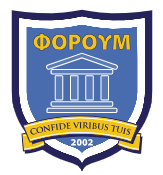 Κατεύθυνση Θετικών Επιστήμων/Βιοεπιστημών/ Πληροφορικής / Τεχνολογίας
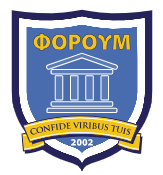 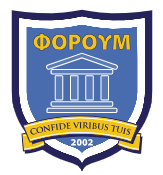 Κατεύθυνση Οικονομικών Επιστημών
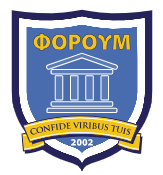 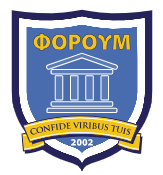 Κατεύθυνση Εμπορίου και Υπηρεσιών
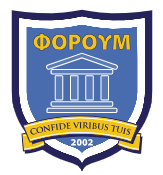 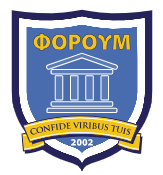 Κατεύθυνση Καλών Τεχνών
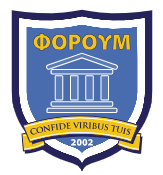 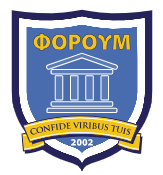 ΕΝΔΕΙΚΤΙΚΕΣ ΣΠΟΥΔΕΣ ΑΠΟ ΟΛΕΣ ΤΙΣ ΚΑΤΕΥΘΥΝΣΕΙΣ(ανάλογα με τα μαθήματα επιλογής στη Β΄ και Γ΄ Λυκείου)
Ψυχολογία, Παιδαγωγικά(Δημοτική Εκπαίδευση, Προδημοτική Εκπαίδευση, Ειδική Αγωγή), Γεωγραφία, Λογοθεραπεία, Στρατιωτικές Σχολές Υπαξιωματικών, Μαγειρικές Τέχνες, Διοίκηση Τουρισμού και Φιλοξενίας, Ολοκληρωμένη Επικοινωνία και Μάρκετινγκ, Πολυμέσων και Γραφικών Τεχνών ΤΕΠΑΚ κ.ά.
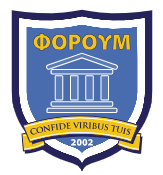 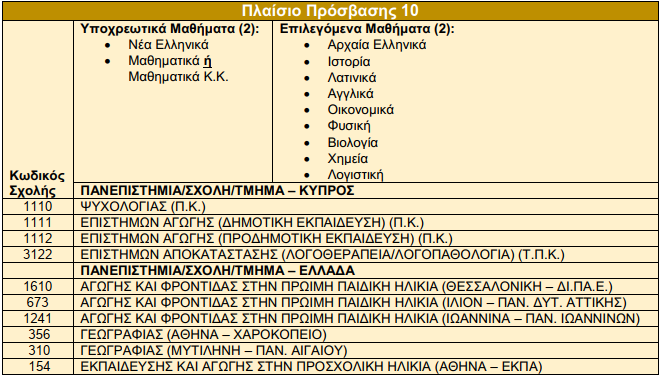 4 ΜΑΘΗΜΑΤΑ
Τι κάνω σε περίπτωση που θέλω να αλλάξω είτε ΟΜΠ είτε Κατεύθυνση??
Οι μαθητές/τριες που επιθυμούν να μετακινηθούν:

από μια Ομάδα Μαθημάτων Προσανατολισμού (Ο.Μ.Π.) της Α΄ Λυκείου σε μια άλλη από τις Κατευθύνσεις της Β΄ ή Γ΄ Λυκείου
ή
σε άλλο επιλεγόμενο μάθημα της ίδιας κατεύθυνσης

   έχουν τη δυνατότητα να παρακαθίσουν σε    

εξετάσεις μετεξέτασης 
	                              *Μάιο μετά τις Απολυτήριες Εξετάσεις
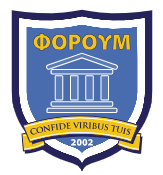 ΜΕΣΑ  ΥΛΟΠΟΙΗΣΗΣ  ΤΗΣ ΔΙΑΔΙΚΑΣΙΑΣ  ΕΠΙΛΟΓΗΣ  ΕΚΠΑΙΔΕΥΤΙΚΗΣ  - ΕΠΑΓΓΕΛΜΑΤΙΚΗΣ  ΑΠΟΦΑΣΗΣ
1. Καθηγητές Σ.Ε.Α. 
2.Συνέντευξη
3. Ιστοσελίδα: eSchoolCounselor - Cyprus
4.Γενική εικόνα Προσωπικότητας -  Σχολική επίδοση, Σχολικά εγχειρίδια π.χ «Προσανατολισμοί μετά το Γυμνάσιο» «Επιστημονικά Πεδία και Πλαίσια Πρόσβασης 2025…» κ.ά.
5.Οδηγός Παγκύπριων Εξετάσεων 
6.Οδηγοί Σπουδών Δημοσίων και Ιδιωτικών Εκπαιδευτικών Ιδρυμάτων Κύπρου και Ελλάδας και άλλων χωρών
7.Ψυχομετρικά Τέστ  π.χ  «ΑΡΙΑΔΝΗ», «ΑΡΙΣΤΟΝ», «HORIZON», «CARRER GATE» Σύνδεση Προσωπικότητας με Ομάδες Επαγγελμάτων
9.Άλλες δραστηριότητες
Ευχαριστώ για την προσοχή!
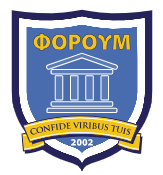 Γραφείο Συμβουλευτικής